Hardware
Why should I care about this?
Use the right tool for the right job

Save $$$$$$$$$$$$$$$$$
Geek Squad: $100-150
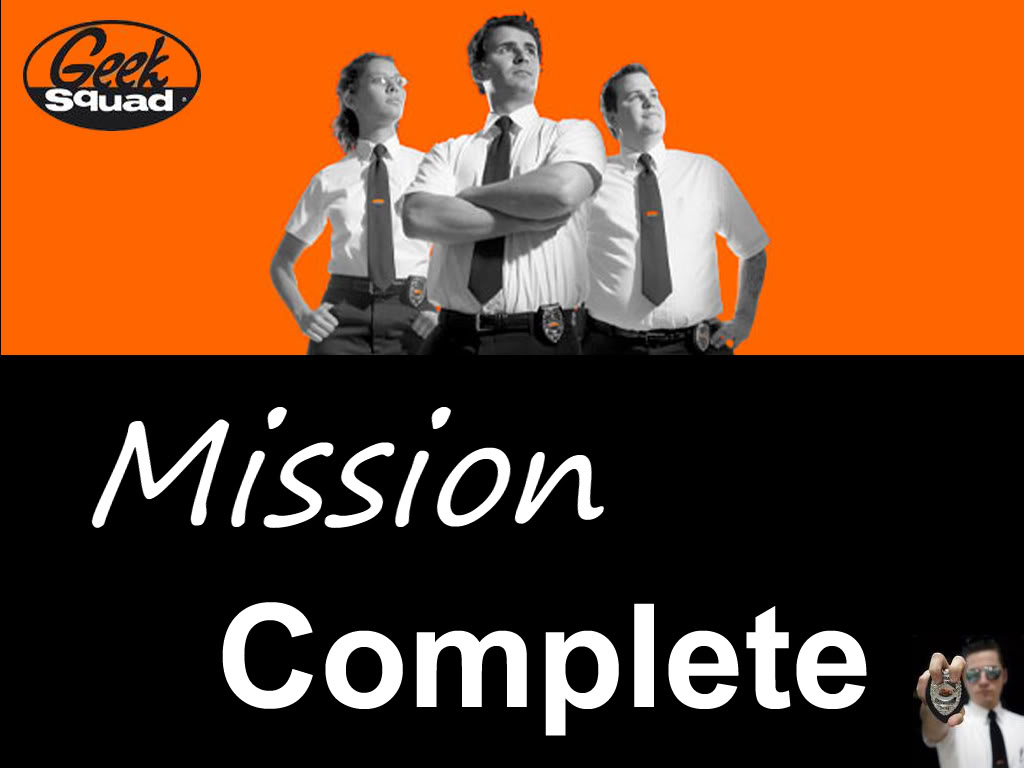 Definitions
CPU:  
Central Processing Unit
Brains of the computer
All of the processing goes on through the CPU
RAM
Random Access Memory
Like the short term memory on the computer
Only VOLITILE INFORMATION CAN BE STORED HERE
ROM
Read Only Memory
Like the Long Term Memory on the computer
ONLY NON-VIOLITILE INFORMATION CAN BE STORED HERE
Hertz
Hertz measures the speed of a CPU
Hertz = number of cycles per second
Megahertz
Gigahertz
Terahertz
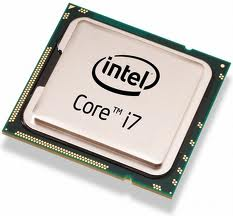 RAM 		vs 		ROM
Requires a constant form of power to work
Programs that are turned on and running stored here for better efficiency 
Volatile 
(Elements erased when device is turned off)
Does not require a constant form of power to run
Start up files are found here
Hard drive
Non-Volatile
(Memory that will be saved when turned off)
RAM vs. ROM
ROM(Read Only Memory)
RAM 
(Random Access Memory)
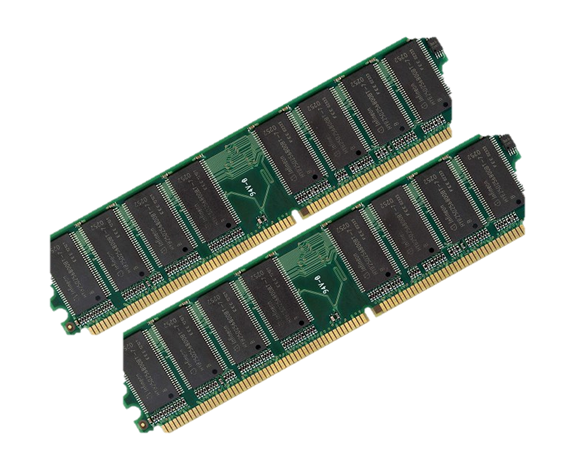 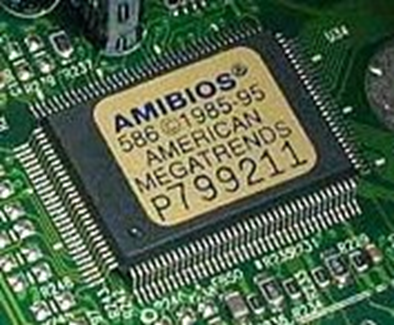 How to Remember RAM v. ROM
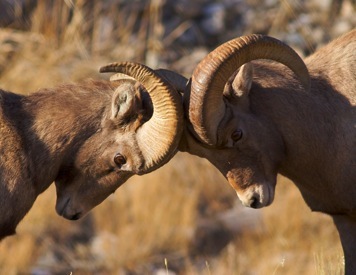 Think of all the brain cells that were lost when the hit their heads
How to remember RAM v. ROM
ROM
ON
Definitions Continued:
Motherboard
Heart of the computer
Main circuit board that connects everything together on the computer

Hard Disk Drive (Hard Drive)
Main storage unit on the computer
Motherboard & Hard Drive
Motherboard
The Green board that 
holds it all together
Hard Drive 
Main Storage area
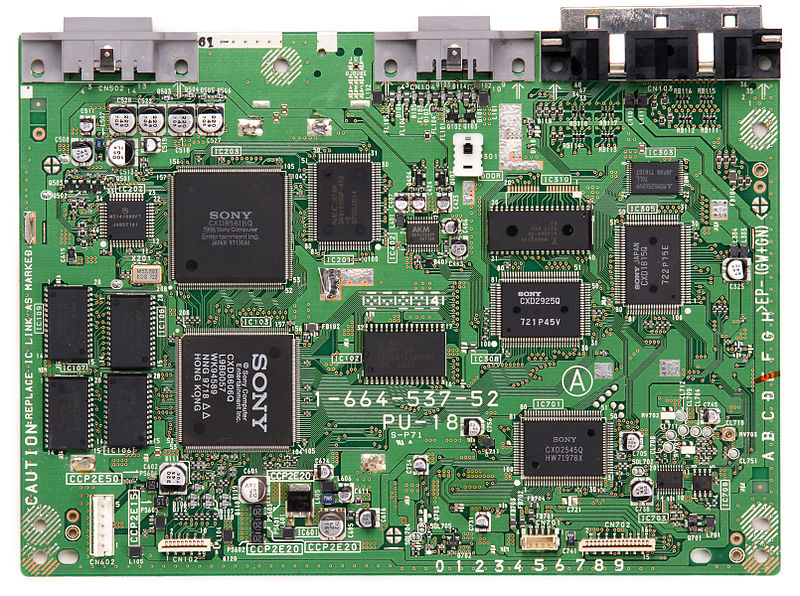 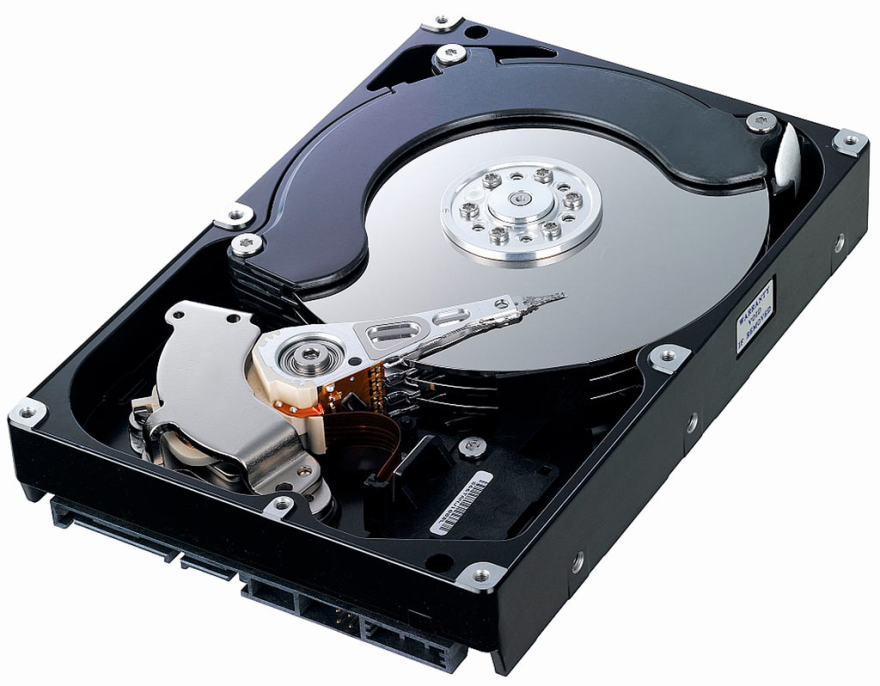 Memory, what’s it all mean?
Bit …… Smallest Unit of Memory
Byte …. 8 Bits = Bite
Kilobyte …… 1000 Bites
Megabyte ….. 1 Million Bites (approx)
Gigabyte …… 1 Billion Bites (approx)
250 Songs
Terabyte ……. 1 Trillion Bites (approx)

Others: Petabyte, Exabyte, Zettabyte, Yottabyte
How are you going to remember it?
Mnemonic Devices
Bit
Byte
Kilobyte
Megabyte
Gigabyte
Terabyte
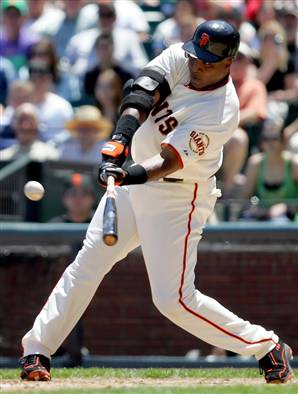 Barry
Bonds
Kissed
Millions
Goodbye.
Tarnished.
How Much Memory Do You Have?
1st Generation iPod
5GB = 1,000 Songs
iPod Classic (the newest one)
160 GB = 
40,000 Songs
200 Hours of Video
25,000 Photos
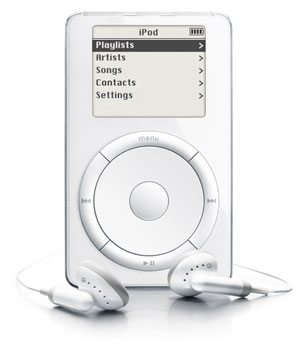 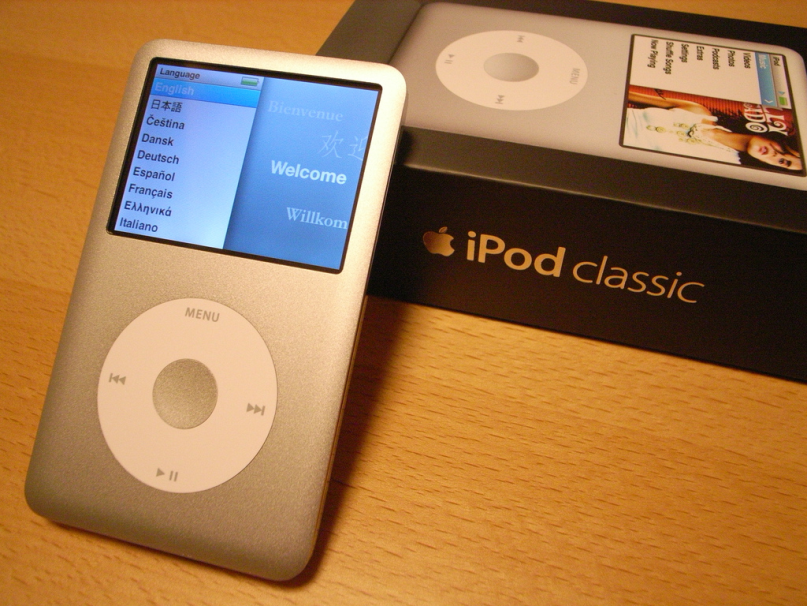 How much memory do you have?
Researchers estimate that your brain’s storage capacity is equal to:
2.5 Petabytes or 2,500 Terabytes
	      OR
3 Million hours of TV Shows
2.2 Trillion Photos
625,000,000 Songs
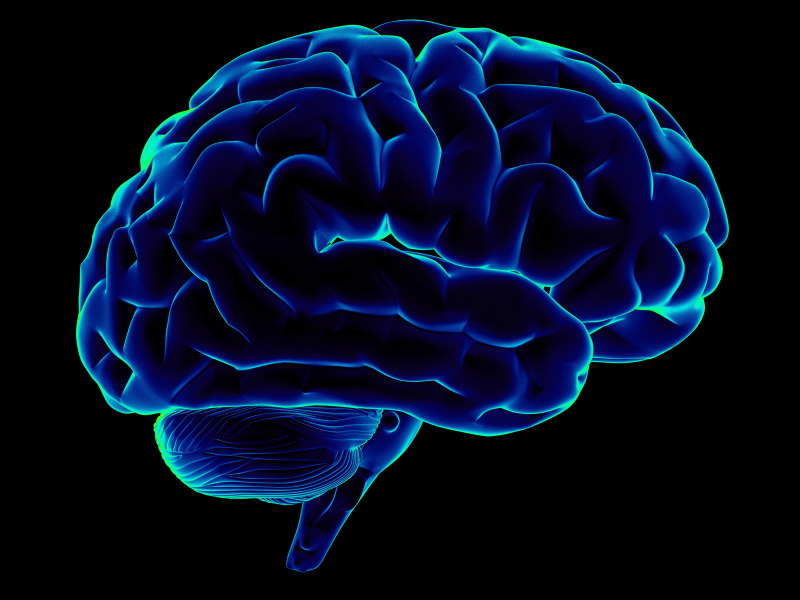 Storage Devices
Needed for permanently storing important information such as computer programs, files, and data.
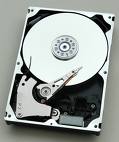 Plastic or metal platters that are coated with oxide and store data magnetically.
Magnetic Storage
Hard Disk
Floppy Disk
Videotape
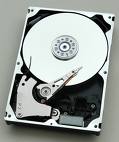 Optical Storage
CDs
DVDs
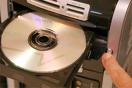 A storage medium on which data is recorded and read by two lasers
A storage medium on which data is recorded and read by two lasers
A small storage device that can be plugged into a USB port.
USB Storage
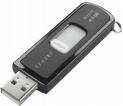 Input / Output
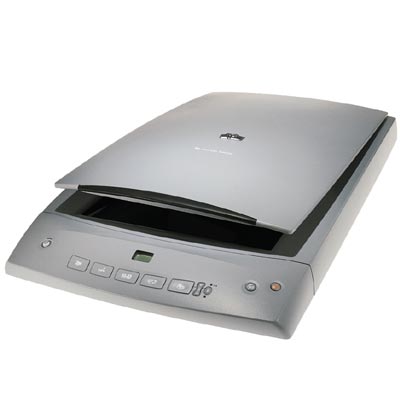 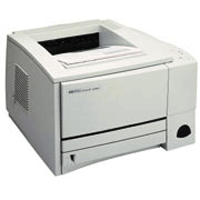 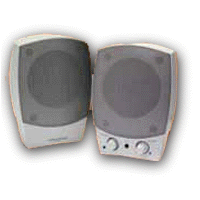 Printer
Output
Speakers
Output
Scanner
Input
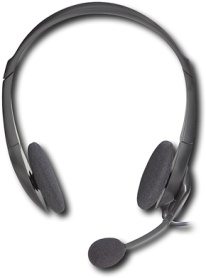 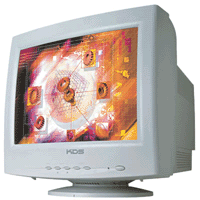 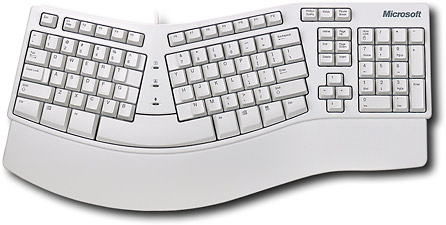 Headset
Input/Output
Keyboard
Input
Monitor
Output
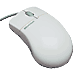 Mouse
Input
Peripheral Device
Any device that broadens the use of your computer

Printers
Scanners
Digital Cameras
Tablets
Lets look inside . . .
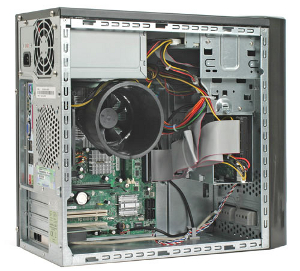